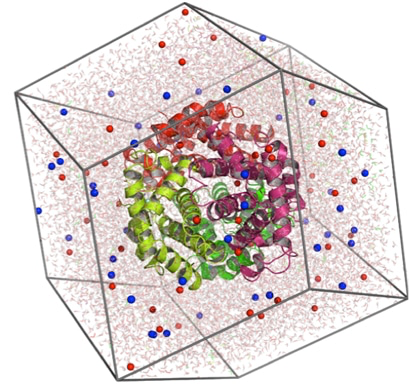 Modeling Quantum Mechanics
Annie Leal
Simulation Methods
Original velocities determined by random numbers, which were scaled to a constant kinetic energy at a given temperature
Not many particles (dilute) to prevent any other unwanted interactions
Ordinary Differential Equation methods similar to those used in the Kepler orbit assignment
Runge Kutta Method used to reduce error
Animation captured using writer.grab_frame() methods used in this class
Animation at Room Temperature
At Low Temperature: 50K
At High Temperature: 1000K